Introductie Feralco Nederland BV
Opgericht in 2004
Onderdeel van Feralco Zweden AB
Productiesite in Sas van Gent
Productiecapaciteit 150.000 ton 
Geografische markt, noord west Europa
Team:
Managing Director René Bouwman
Sales Manager Etienne Vonk
Productmanager Edward Wegman
Product range
Coagulanten op basis van aluminium
Aluminiumsulfaat vast / oplossing
Aluminiumsulfaat-blend met polymeer
Aluminiumchloride diverse concentraties
Aluminiumchloride blends met Fe2+ of Fe3+ en/of polymeer
Poly-aluminiumchloride diverse concentraties
Poly-aluminiumchloride blends met Fe2+ of Fe3+ en/of polymeer
Poly-aluminiumchloridesulfaat diverse concentraties
Poly-aluminiumchloridesulfaat blends met polymeer
Customer made producten
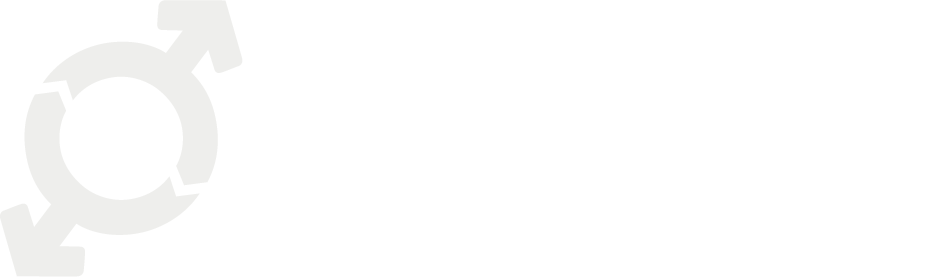 Nieuwe product range
Coagulanten op basis van ijzer
Aquafer 100
Aquafer
Aquaferral
Nieuwe product range
Coagulanten op basis van ijzer
Aquafer 100 is een zuivere, donkerbruine Fe3+ sulfaatoplossingChemische formule : Fe2(SO4)3.

Aquafer is een zuivere, donkerbruine ijzersulfaatoplossing met zowel Fe2+ als Fe3+ ionen.Chemische formule : Fe2(SO4)3 + FeSO4

Aquaferral is een donkerbruine oplossing van aluminiumsulfaat, ijzer(III)sulfaat en ijzer(II)sulfaat.Chemische formule: Al2(SO4)3 + Fe2(SO4)3 + FeSO4
Toepassingen voor Aquafer 100
Fosfaatverwijdering
CZV-verwijdering
Coagulant voor de product van drinkwater
Conditionering t.b.v. slibontwatering
H2S-bestrijding
Voordelen van Aquafer 100
Chloridevrij
Betere vlokvorming oftewel performance
Resulteert in beter bezinkbaar slib 
Uitstekende ME-P-verhouding 
Minder corrosief
Beïnvloedt de pH minder dus besparing op pH-correctie
Toepassingen voor Aquafer
Fosfaatverwijdering
CZV-verwijdering
Conditionering t.b.v. slibontwatering
H2S-bestrijding
Voordelen van Aquafer
Chloridevrij
Betere vlokvorming oftewel performance
Resulteert in beter bezinkbaar slib 
Uitstekende ME-P-verhouding 
Minder corrosief 
Beïnvloedt de pH minder dus besparing op pH-correctie
Toepassingen voor Aquaferral
Fosfaatverwijdering
CZV-verwijdering
Conditionering t.b.v. slibontwatering
H2S-bestrijding
Lichtslibbestrijding
Voordelen van Aquaferral
Chloridevrij
Betere vlokvorming oftewel performance
Resulteert in beter bezinkbaar slib 
Uitstekende ME-P-verhouding 
Minder corrosief 
Beïnvloedt de pH minder dus besparing op pH-correctie
H2S en lichtslibbestrijding met één product
Bedankt
voor uw aandacht!
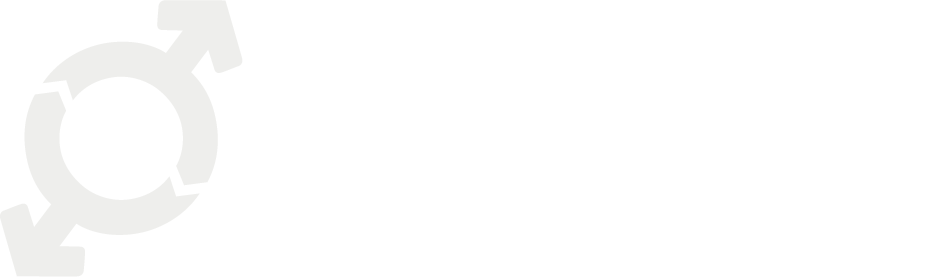